Районное методическое объединение воспитателей групп компенсирующей направленности 
г. Екатеринбург
Развитие слухового восприятия и обучение произношения у дошкольников с нарушениями слуха  при использовании информационно – коммуникационных технологий в группе комбинированной направленности
Подготовила:
МАТУШКИНА Ольга Дмитриевна,
 учитель – дефектолог 
МБДОУ «Детский сад комбинированного вида № 376»
Группы детей с нарушениями слуха:
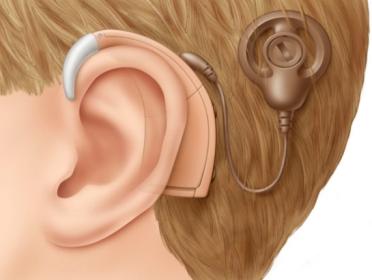 Коррекционное  обучение словесной речи глухих и слабослышащих детей
ЦЕЛЬ: 
развитие у детей с нарушенным слухом навыков восприятия и воспроизведения устной речи
МЕТОДИЧЕСКИЕ ПРИЕМЫ:
отраженное и сопряженное проговаривание;
фонетическая ритмика;
специальные игры;
некоторые логопедические приемы постановки звуков;
речевые игры и упражнения;
выполнение поручений;
чтение предложений, текстов, стихов, загадок;
составление рассказов по картинкам
ВСПОМОГАТЕЛЬНЫЕ СРЕДСТВА:
таблички, 
аналитическое чтение и письмо, 
дактилология, 
прием фонетической ритмики
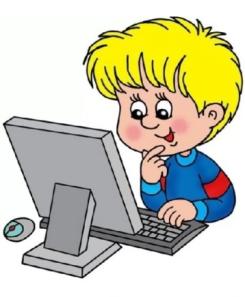 Главное отличие сенсорной организации неслышащего ребенка от таковой слышащего  является выключение из анализаторных систем слухового анализатора – одного из важнейших источников получения информации
раздражители, воздействующие на орган слуха:
шумы; 
звуки, присущие различным объектам и явлениям; 
музыкальные звуки; 
речь
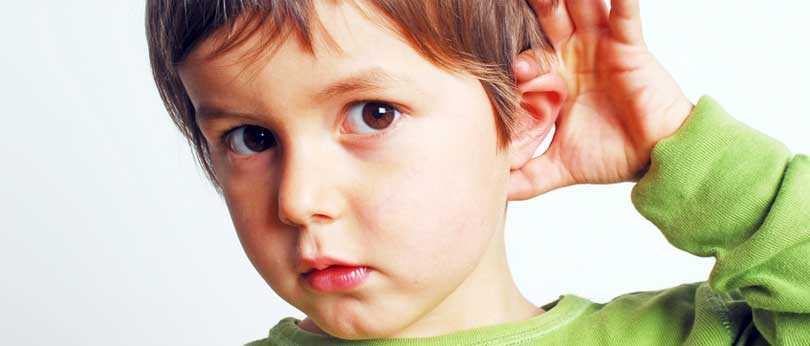 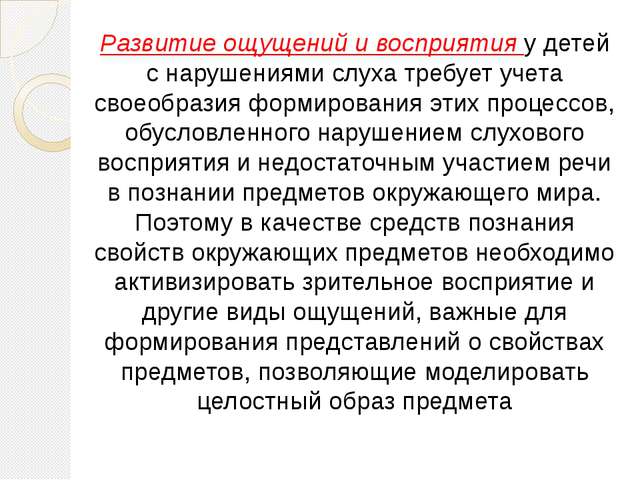 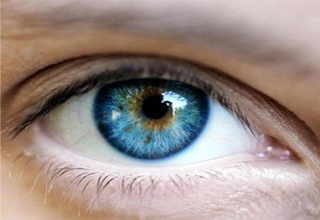 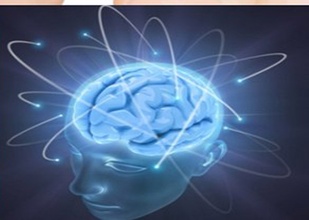 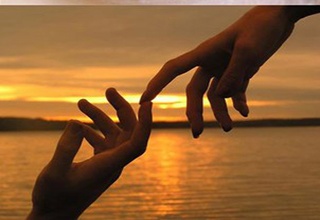 Информационные технологии 
в дошкольном образовании – 
это совокупность электронных средств компьютера, компьютерных сетей и телекоммуникаций, других средств связи и способов функционирования, используемых для реализации образовательного процесса
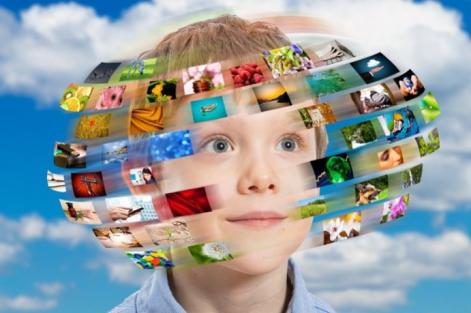 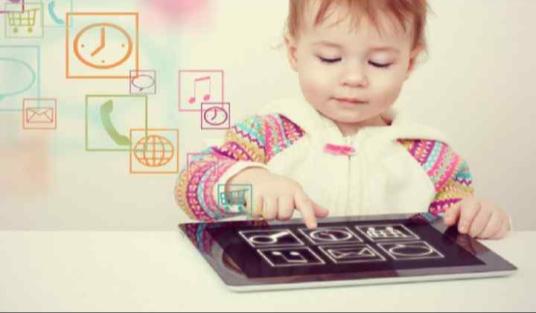 В отличие от обычных средств обучения информационно – коммуникационные технологии позволяют не только насытить глухого и слабослышащего ребенка большим количеством готовых, строго отобранных, соответствующим образом организованных знаний, но и развивать интеллектуальные, творческие способности, и что очень актуально в раннем детстве — умение самостоятельно приобретать новые знания
Использование компьютерных технологий в педагогической деятельности:
поиск в Интернете и распечатка материала для взаимодействия с детьми, бланков различных упражнений и заданий для работы на занятиях и дома; 
создание собственных презентаций, составление отчетов, консультаций для родителей и коллег; 
совершенствование профессиональной компетентности и повышение профессионального уровня с помощью Интернет (чтение и анализ электронных книг, рассылок, сайтов по коррекционной тематике, участие в различных конкурсах, проводимых в Интернете). 
использую ИКТ на фронтальных занятиях по развитию речи, математике, развитию слухового восприятия, а также на индивидуальных занятиях
Создание презентации для дошкольников с нарушенным слухом
фон презентаций лучше выбирать однотонный, не отвлекающий внимания от содержания слайда, спокойных, не раздражающих зрение цветов. Меняя его несколько раз в течение презентации, можно удержать непроизвольное внимание детей; 
иллюстрации должны быть крупными и реалистичными, не перегруженные лишними деталями. Недопустимо использование нерезких фотографий, изображений, способных вызывать у детей испуг или неприязнь;
умеренное применение спецэффектов помогает удерживать внимание на экране компьютера, повышает интерес, создает положительный эмоциональный настрой, 
ОДНАКО чрезмерное увлечение спецэффектами приводит к обратному эффекту: занятие затягивается, у детей быстро наступают пресыщение и утомление.
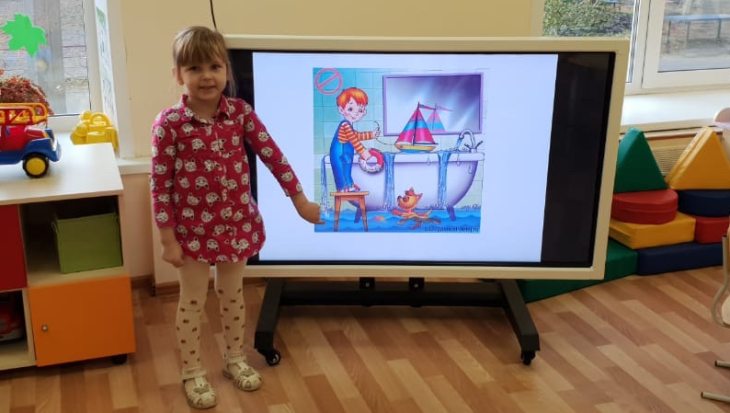 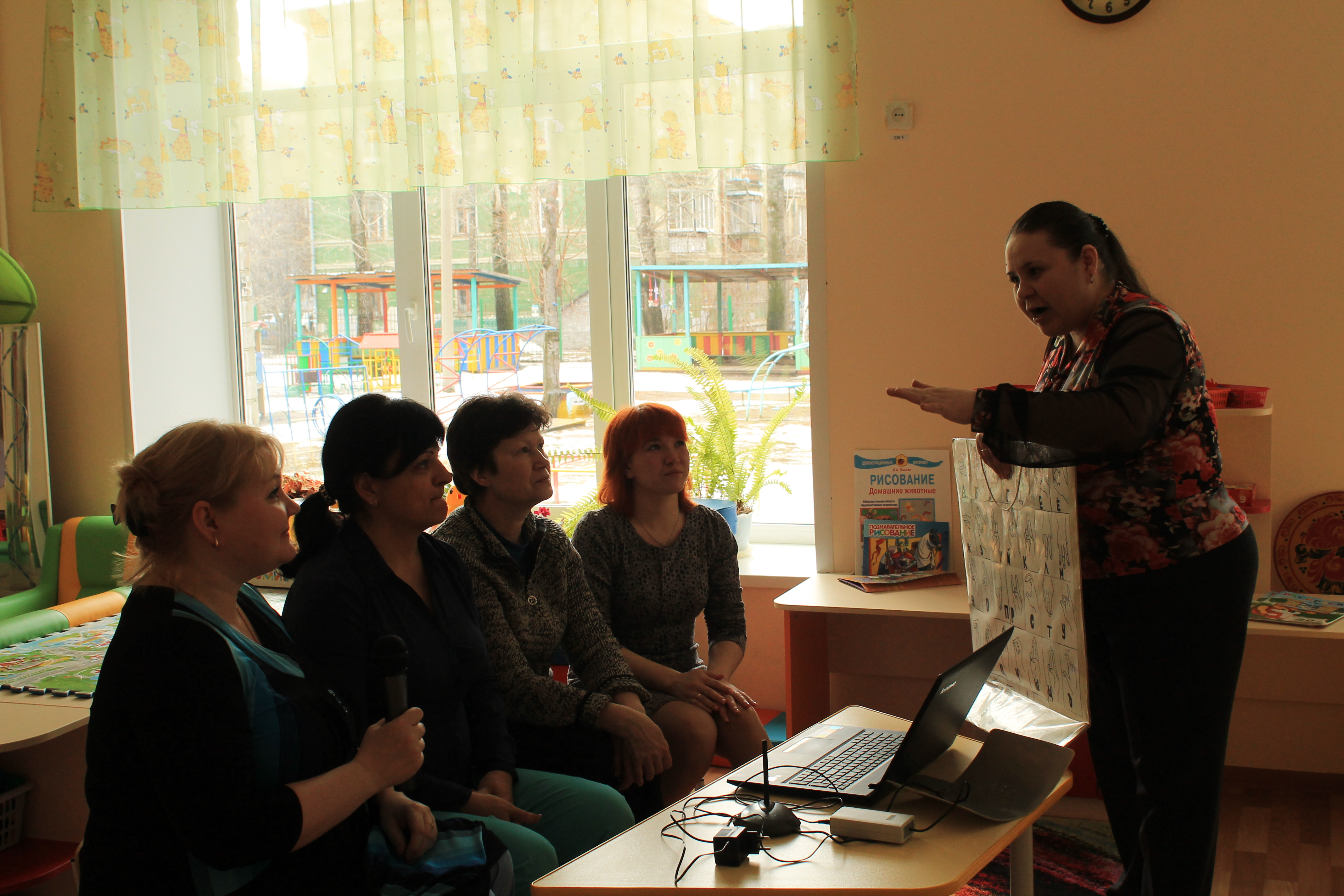 благоприятные факторы успешности коррекционной работы с детьми, страдающими тугоухостью и глухотой
интенсивное систематическое и адекватное состоянию ребенка обучение;
потенциальные возможности самого ребенка, его физического состояния и личностных качеств (активности, коммуникабельности, физической выносливости, работоспособности и т.п.);
активное участие семьи в его воспитании и обучении;
использование сурдотехнических средств.
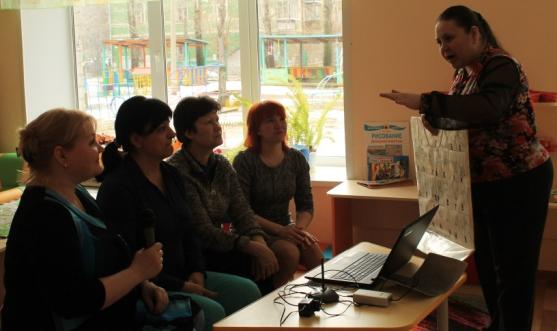 Логопедический тренажер «Дельфа – 142.1»
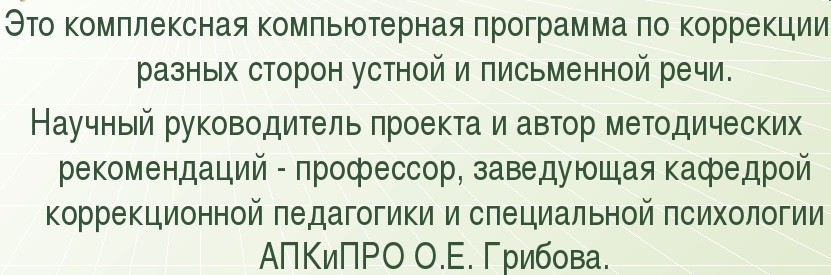 Направления работы с тренажером:
Коррекция звукопроизношения, речевого дыхания и голоса
Формирование лексико – грамматической стороны речи
Формирование фонематического восприятия
Обучение грамоте
Формирование и коррекция навыка чтения
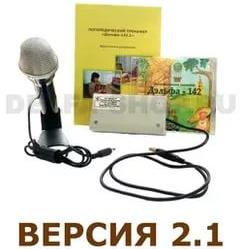 обучающие компьютерные игры «Мерсибо»
это первый отечественный образовательный проект высокого качества, который объединяет интересы специалистов и родителей
Современные интерактивные игры разработаны с учетом требований ФГОС ДО (как элемент пространственно – развивающей среды ДОУ) и являются обучающими программами, направленными на:
Развитие слухового внимания
Активизацию артикуляционного аппарата и формирование правильного звукопроизношения
Коррекцию просодической стороны речи
Развитие фонематического слуха и навыков звукового анализа
Активизацию словарного запаса
Коррекцию и развитие грамматического строя речи
Развитие связной речи
Профилактику и коррекцию нарушений чтения и письма
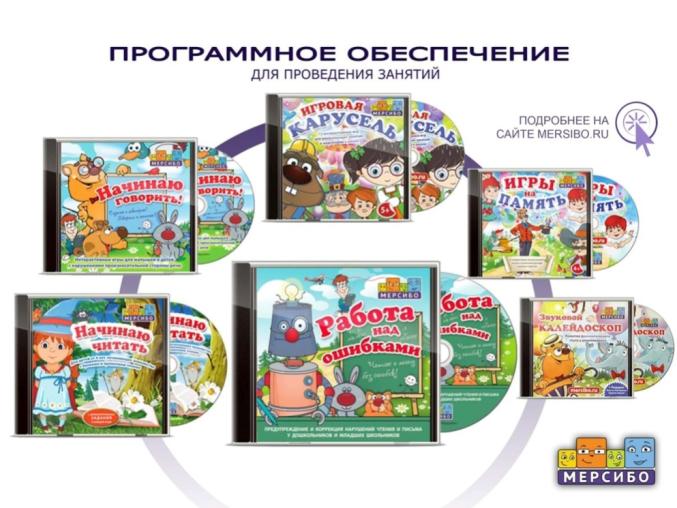 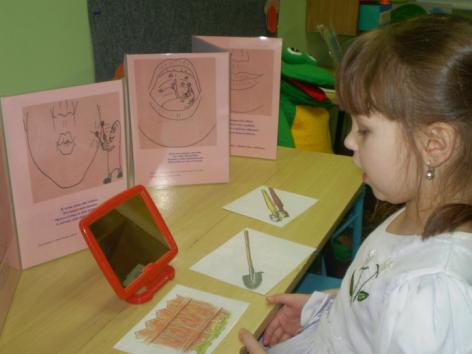 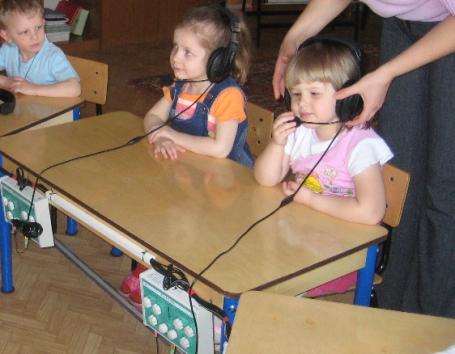 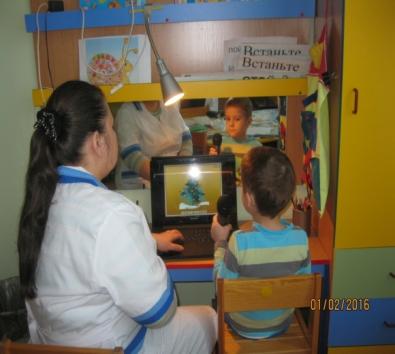 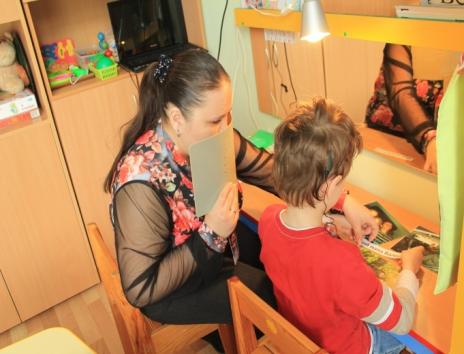 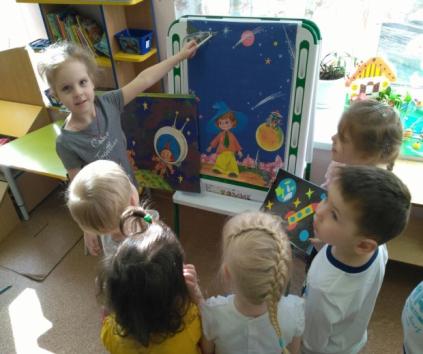 Мероприятия с использованием компьютерных игр проводятся с обязательным соблюдением следующих условий для сбережения здоровья ребёнка с соблюдением САНПиН:
использование новых моделей компьютера
работа с компьютером не более 2х раз в неделю
проведение гимнастики для глаз
работа за компьютером не более  5 – 7  мин
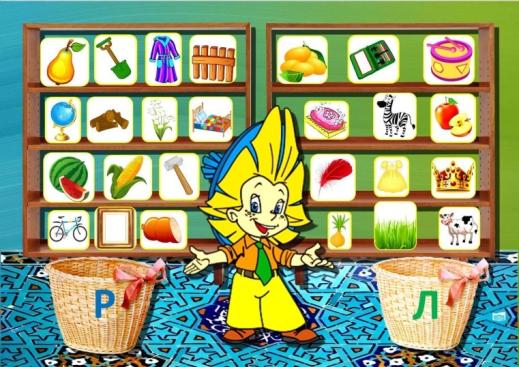 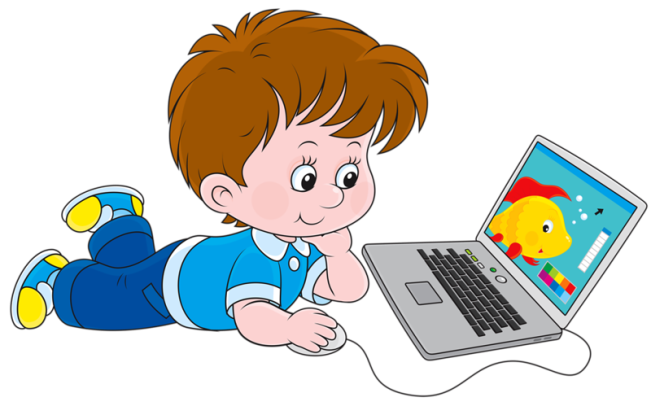 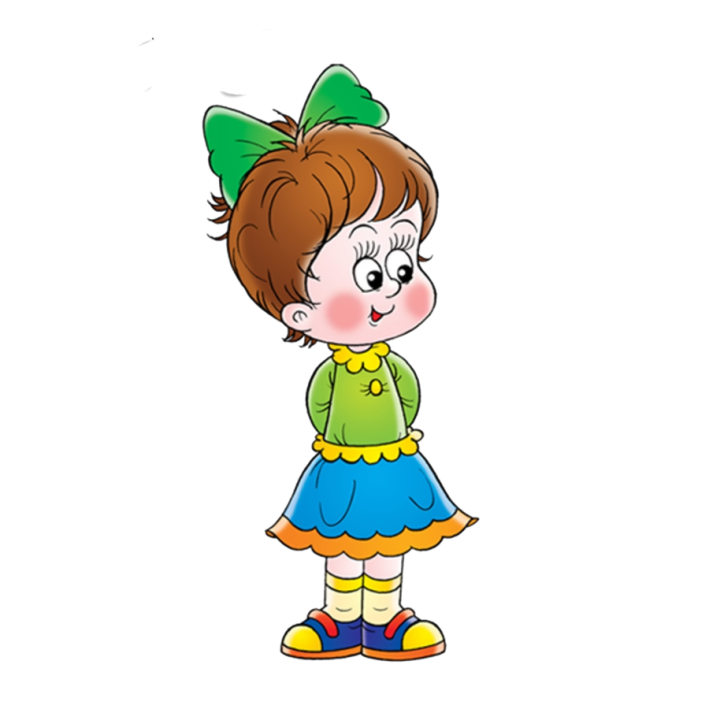 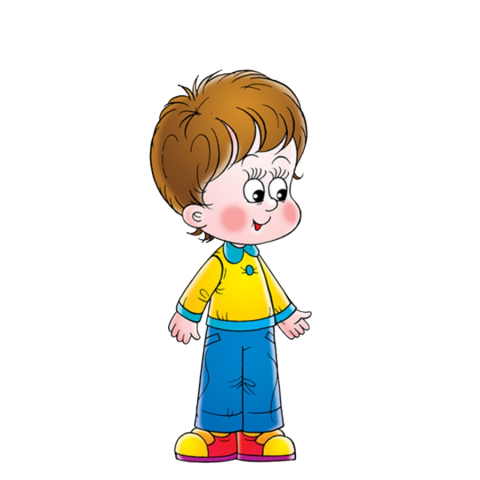 Спасибо 
за внимание!